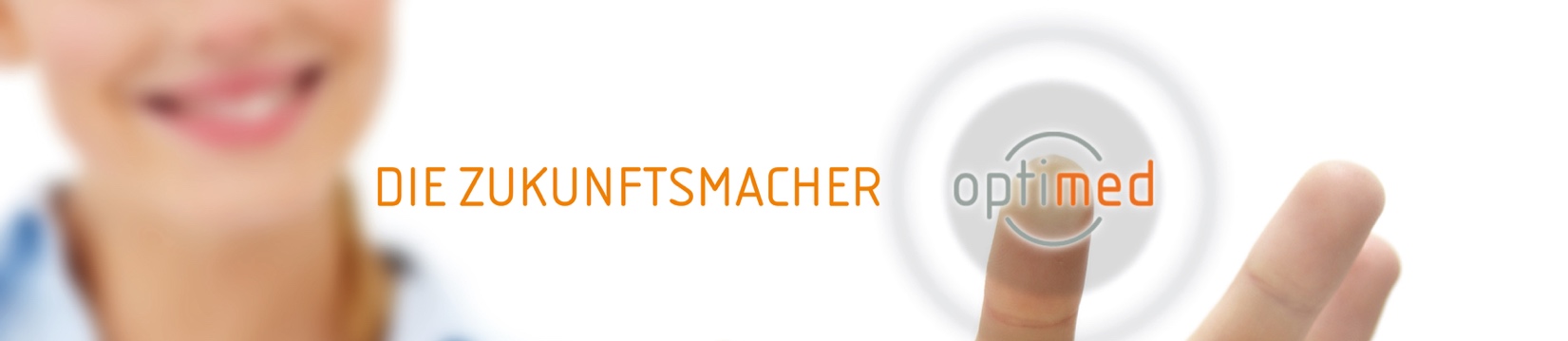 optimed ist seit 2007 das marktführende Unternehmen für Beratung und Training in der deutschen Augenheilkunde. optimed ist deutschlandweit in den Bereichen Managementberatung, Prozessoptimierung, Personalmanagement sowie Training und Schulung von Unternehmen und Mitarbeitern in medizinischen Einrichtungen tätig.

Weitere Informationen zum Leistungsspektrum von optimed finden Sie unter www.optimed-duesseldorf.com


Wir suchen ab sofort zur Verstärkung unseres Teams:

Consultant (w/m/d)


Aufgaben:
Durchführung und Ausarbeitung von Audits zur umfassenden Optimierung von Prozessen in medizinischen Einrichtungen, u.a. Kliniken und Medizinische Versorgungszentren
Referententätigkeit bei Workshops, Trainings und Seminaren
Organisation von Schulungen und anderen Veranstaltungen
Projektmanagement im Rahmen verschiedener Dienstleistungen von optimed


Ihre Eigenschaften:
Arbeitserfahrung in medizinischen Einrichtungen (wünschenswert, aber nicht Voraussetzung)
Hohe analytische Fähigkeiten
Sehr gutes Formulierungsgeschick (gesprochen und geschrieben)
Souveräner, selbstbewusster Auftritt
Hohe IT-Affinität
Gute Kenntnisse der Office- Anwendungen Word, PowerPoint und Excel
Reisebereitschaft / zeitliche Flexibilität


Wir bieten:
Sehr abwechslungsreiche Tätigkeit durch Projekte für verschiedene Kunden aus Ärzteschaft, MVZ, Kliniken und Industrie, u.a. in der Augenheilkunde in Deutschland, Schweiz und Österreich
Individuell gestalteter Onboarding-Prozess zur Integration ins Team und in die Tätigkeit als Consultant
Starke Teamarbeit auf Augenhöhe (flache Hierarchien)
Zeitlich flexible Arbeits- und Einsatzzeiten
Hohes Maß an Übernahme von Eigenverantwortung 
Mögliche Home-Office-Tätigkeit
Team-Events und diverse Leistungen


Für ein erstes  Informationsgespräch  wenden Sie sich bitte telefonisch unter 0211 / 54 21 88 0 an Herrn Goebel oder schicken Sie direkt Ihre Bewerbung an h.goebel@optimed-duesseldorf.com. Wir freuen uns auf Sie!